ORGANIZERS
SCIENTIFIC COMMITTEE
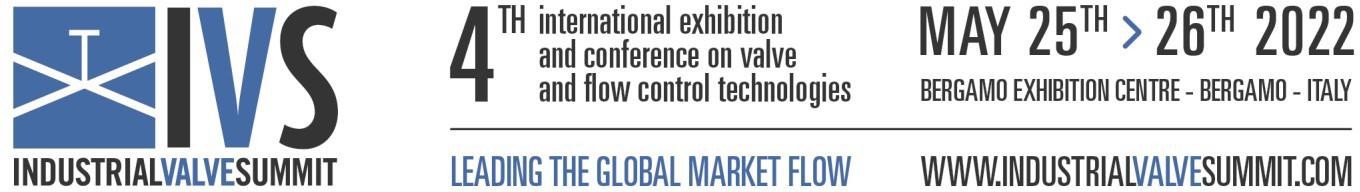 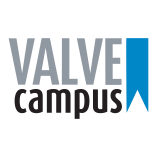 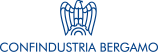 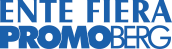 ANDREA GIRONI
PAUL TURNER
IMTEX CONTROLS - CEO
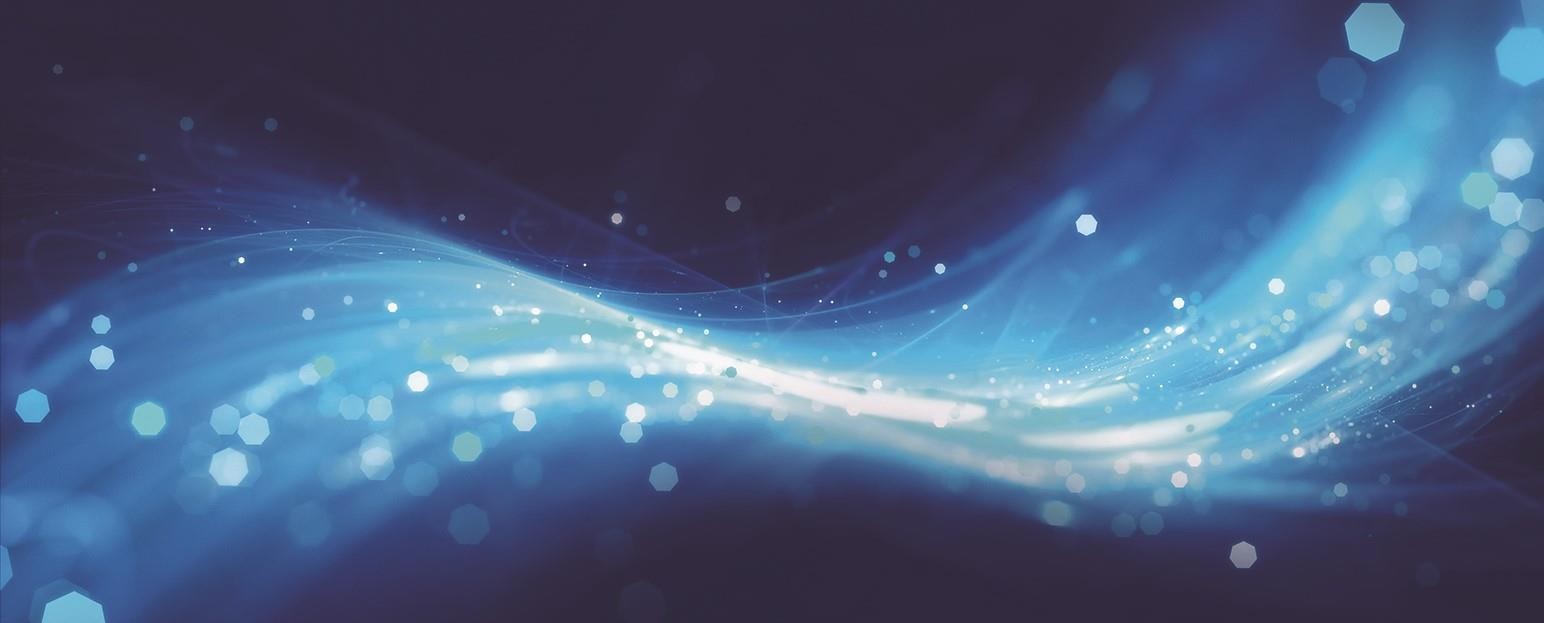 LGM ENGINEERING  - Marketing Manager
THE INTEGRATED VALVE INFORMATION DEVICE FOR  EMERGENCY SHUTDOWN VALVE
IVS 2022
Technical Conference
Biography
Paul Turner 
Engineering Director
Imtex controls
Engineering Degree

Paul is a graduate in engineering (Durham University) and joined Imtex in 1995. Paul is the Engineering Director at Imtex, with particular focus on product development and certification at the Company. During his time at Imtex, Paul has managed the development of several new products, some with patented technology and gaining approximately 30 third party product certificates. He has a wide knowledge of the applications that the Company’s products are utilised in and enjoys interacting with clients to develop products and solutions to meet the challenges they face.
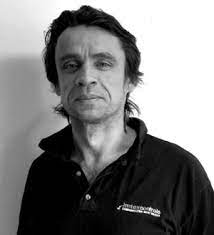 Biography
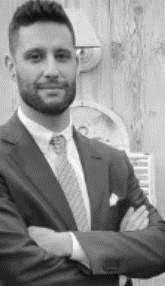 Andrea Gironi
Marketing Manager
LGM Engineering

Andrea is graduated in Economics (Bocconi University) and joined LGM ENGINEERING in 2018. Andrea started its working experience into a Italian business angel associations, as marketing support in support of startups. Than, he moved to Techogym, operating in the marketing and commercial area. From 3 years, Andrea is formally operating as Marketing Manager in LGM Engineering with particular focus on product marketing and converying to the market innovations and politic to help LGM in expanding is business.
ORGANIZERS
SCIENTIFIC COMMITTEE
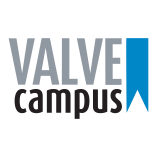 WHO WE ARE
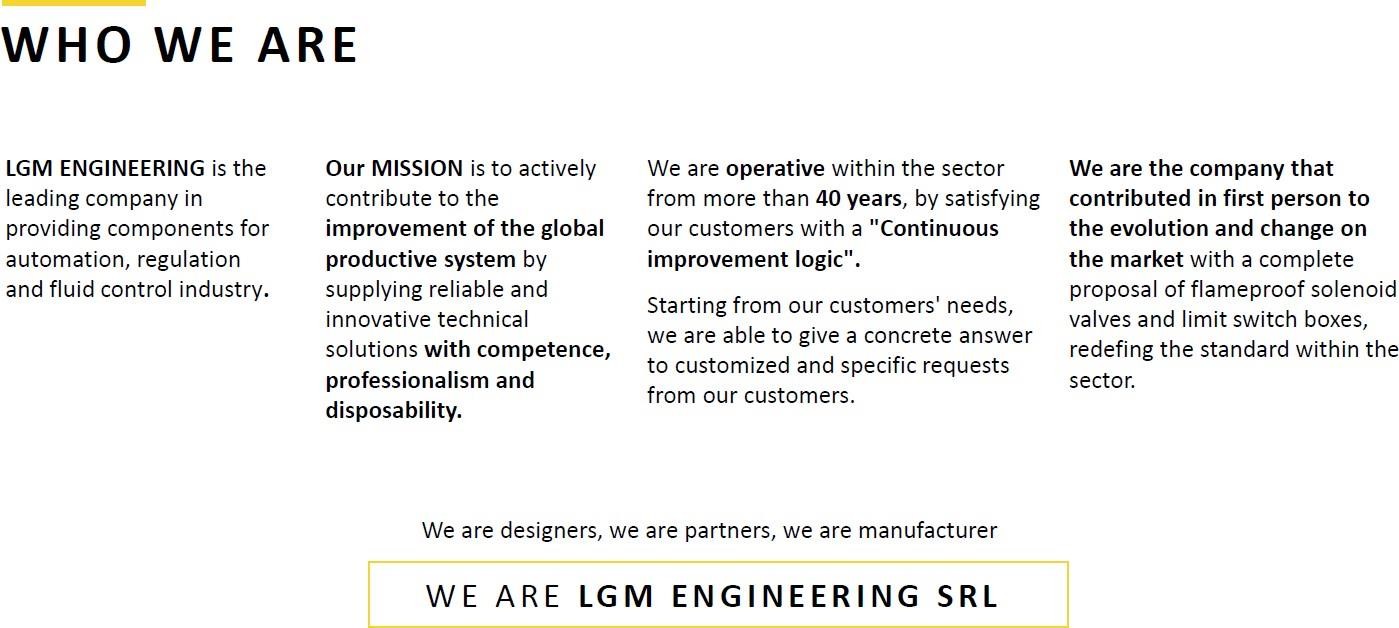 IVS 2022 | Technical Conference
1
ORGANIZERS
SCIENTIFIC COMMITTEE
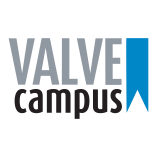 LGM ENGINEERING
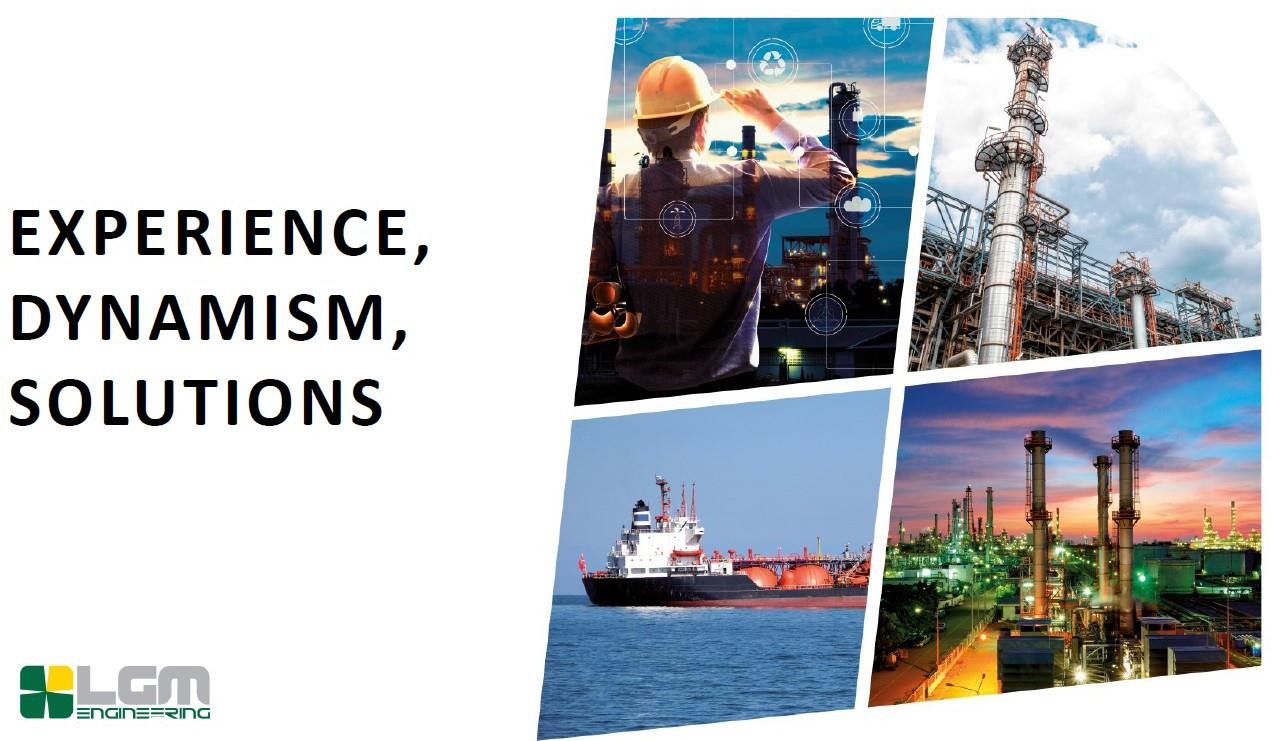 IVS 2022 | Technical Conference
2
ORGANIZERS
SCIENTIFIC COMMITTEE
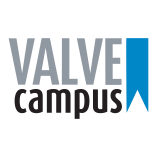 IMTEX CONTROLS
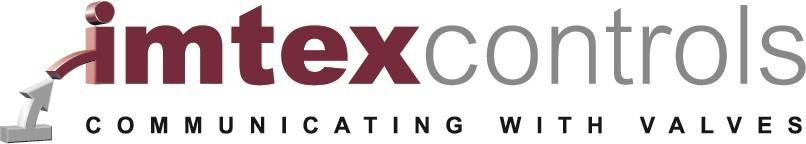 IVS 2022 | Technical Conference
3
ORGANIZERS
SCIENTIFIC COMMITTEE
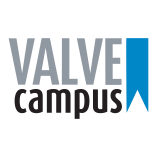 IMTEX VALVE COMMUNICATION & ACTUATORS
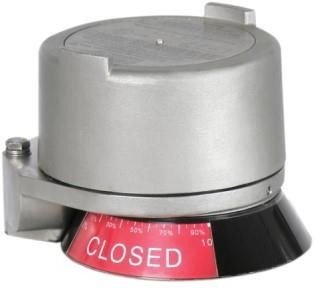 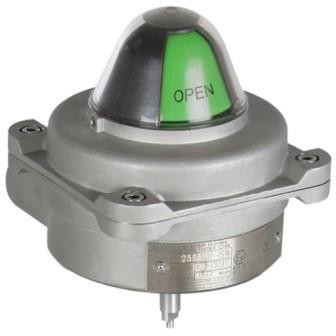 IMTEX VALVE COMMUNICATION
Valve Communication & Control Systems
Valve Monitoring
4 to 20mA Position Transmitters
Bus Communication Systems
Valve Diagnostic and Test Systems
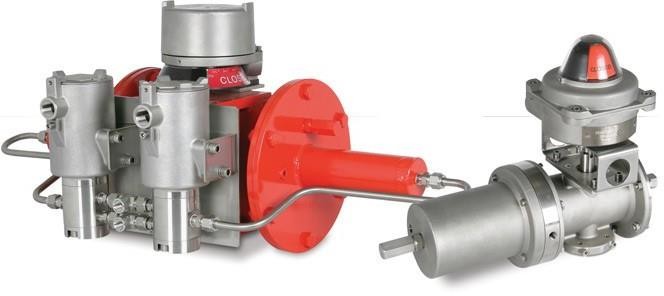 CAMTORC ACTUATORS
Pneumatic, Hydraulic and Electro-Hydraulic Actuators
Quarter-Turn and Linear Actuators
Steel, Stainless Steel, Aluminium and Epoxy Construction*
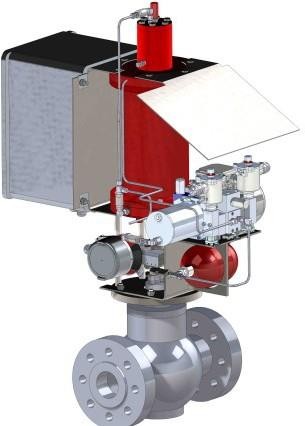 MATIC ACTUATOR SYSTEMS
Valve Automation Service
Site Services
IVS 2022 | Technical Conference
4
ORGANIZERS
SCIENTIFIC COMMITTEE
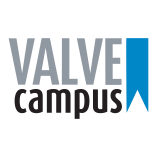 OPERATING REQUIREMENTS
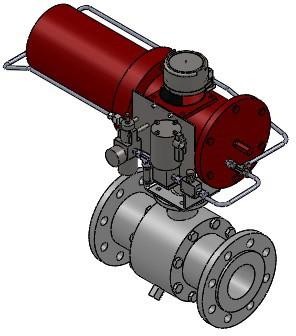 Two Position - Open or Closed

Must be Automated to Ensure Automatic Response to Emergency Event

Located to Ensure Plant Safety during Potentially Hazardous Events

Inactive for Majority of Operational Life to Maximise Process 'Up' Time

Must 'Fail Safe' on Demand

Integral Part of 'Safety Instrumented System' (SIS) - Final Element
IVS 2022 | Technical Conference
5
ORGANIZERS
SCIENTIFIC COMMITTEE
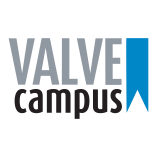 SHUT DOWN VALVE – TYPICAL SCHEMATIC
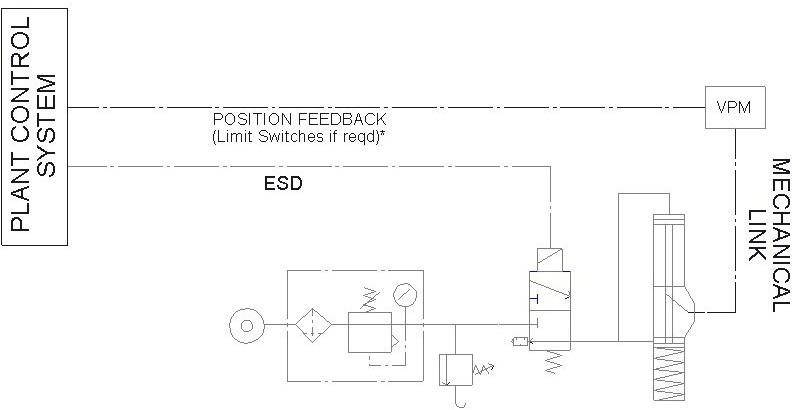 IVS 2022 | Technical Conference
6
ORGANIZERS
SCIENTIFIC COMMITTEE
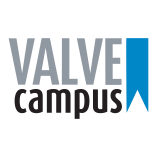 TYPICAL PROBLEMS
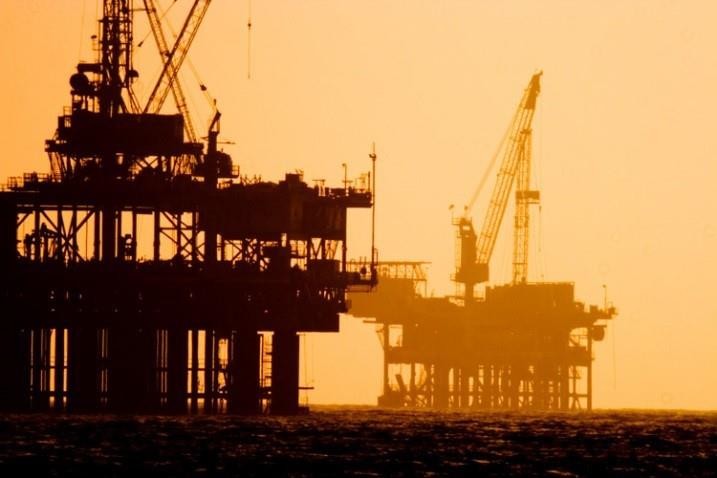 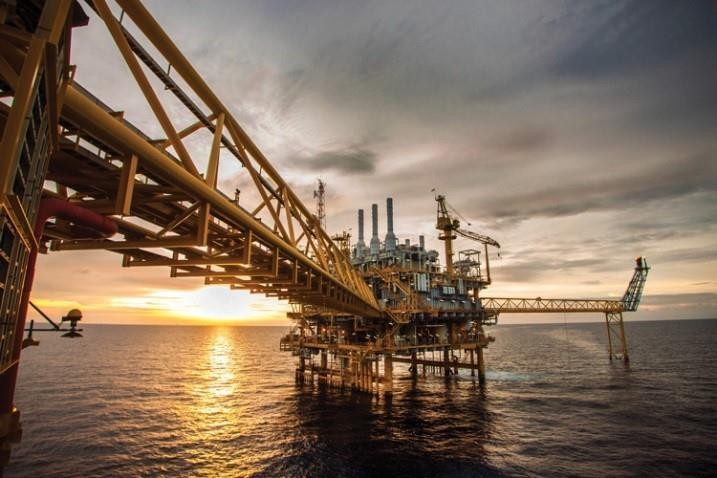 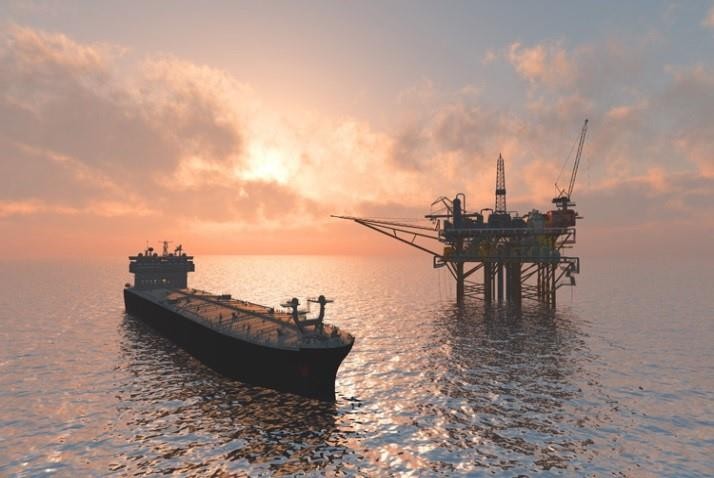 Valve becomes stuck or blocked

Deterioration in Actuator Performance

Solenoid fails to release or sticks
THESE PROBLEMS WILL ONLY BE REVEALED WHEN THE SYSTEM IS EXERCISED!
IVS 2022 | Technical Conference
7
ORGANIZERS
SCIENTIFIC COMMITTEE
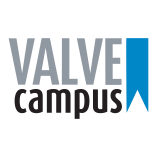 SDV ISSUES – IDENTIFICATION METHODS
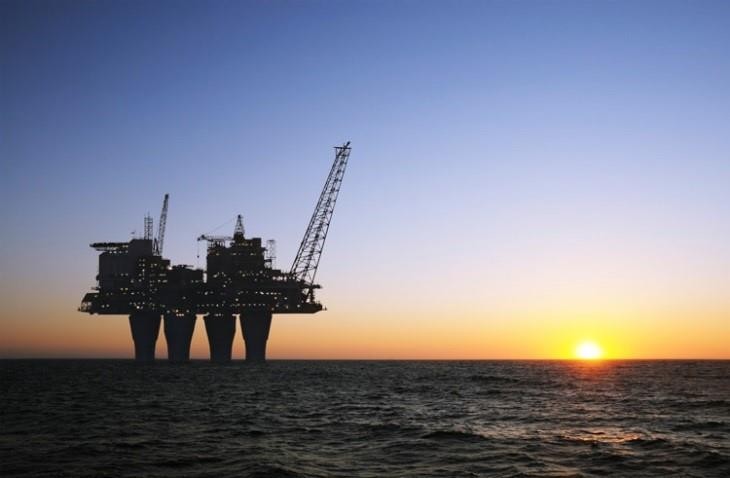 SHUT DOWN EVENT (ESD)
Real-World information
Not desirable to discover a major problem at this time!

FULL STROKE TESTING (FST)
Tests to entire SD system
Usually requires a Plant Shutdown
MUST be performed periodically to comply with FS requirements

PARTIAL STROKE TESTING (PST)
Tests the SD Valve over a specified range
Can be implements without Plant Shutdown
Allows for the interval of FST to be extended
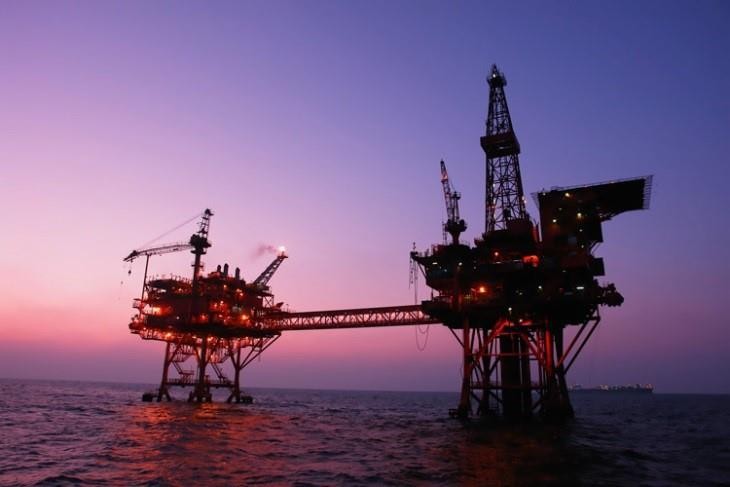 WHEN TESTING, THE GOAL SHOULD BE TO TEST THE VALVE SYSTEM IN A WAY THAT  REFLECTS AS CLOSELY AS POSSIBLE THE WAY THE SYSTEM ACTS DURING AN ESD EVENT.
IVS 2022 | Technical Conference
8
ORGANIZERS
SCIENTIFIC COMMITTEE
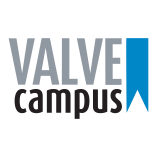 GOAL: INTRODUCE TESTING THAT MIMICS ACTUAL ESD TRIP AS CLOSELY AS POSSIBLE
SHUT DOWN VALVE – TYPICAL INSTALLATION
SHUT DOWN VALVE – WITH TESTING DIAGNOSTICS
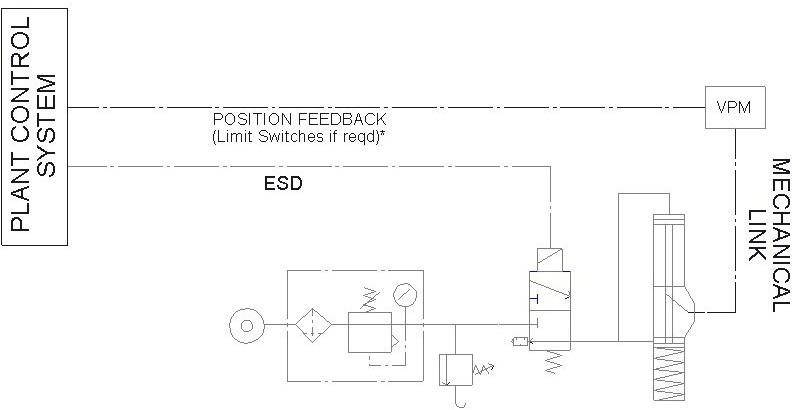 DIAGNOSTIC
CONTROLLER
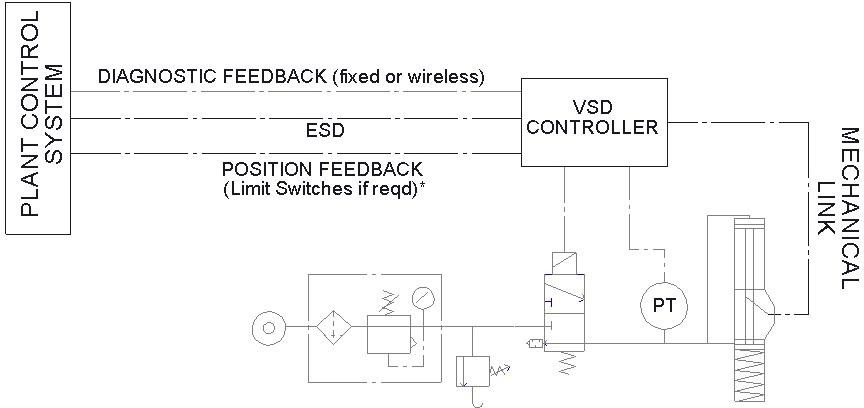 IVS 2022 | Technical Conference
6
ORGANIZERS
SCIENTIFIC COMMITTEE
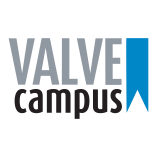 VALVESCAN TYPE V SMART CONTROLLER
PRINCIPLE OF OPERATION
Integrate Valve Test Capability into Valve Position Monitor Device that  uses the components of the ESD Valve Assembly to deliver the test.
MAJOR BENEFITS
Uses the Solenoid that is part of the ESD Valve Assembly or a Second Solenoid to deliver testing functionality
Works with ANY Solenoid Valve so suits both Hydraulic and Pneumatic Systems

Full Valve Testing (FST/PST/SOT) with Independent Position Monitoring as well as Signatur  Capture during Valve Operation

Test Valve, Actuator AND Solenoid

Can work with 1 or 2 Solenoids

Easy to Use for Local, Semi-Local or Remote Control

Easy to Calibrate

Full Diagnostics Available as Standard

Ideal for both New Build AND Retrofit
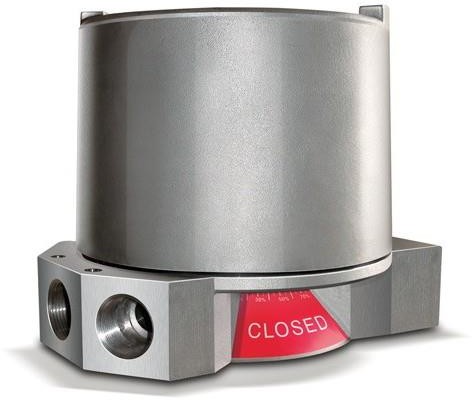 IVS 2022 | Technical Conference
9
ORGANIZERS
SCIENTIFIC COMMITTEE
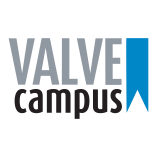 TYPE V CONTROLLER – OPERATIONAL OVERVIEW
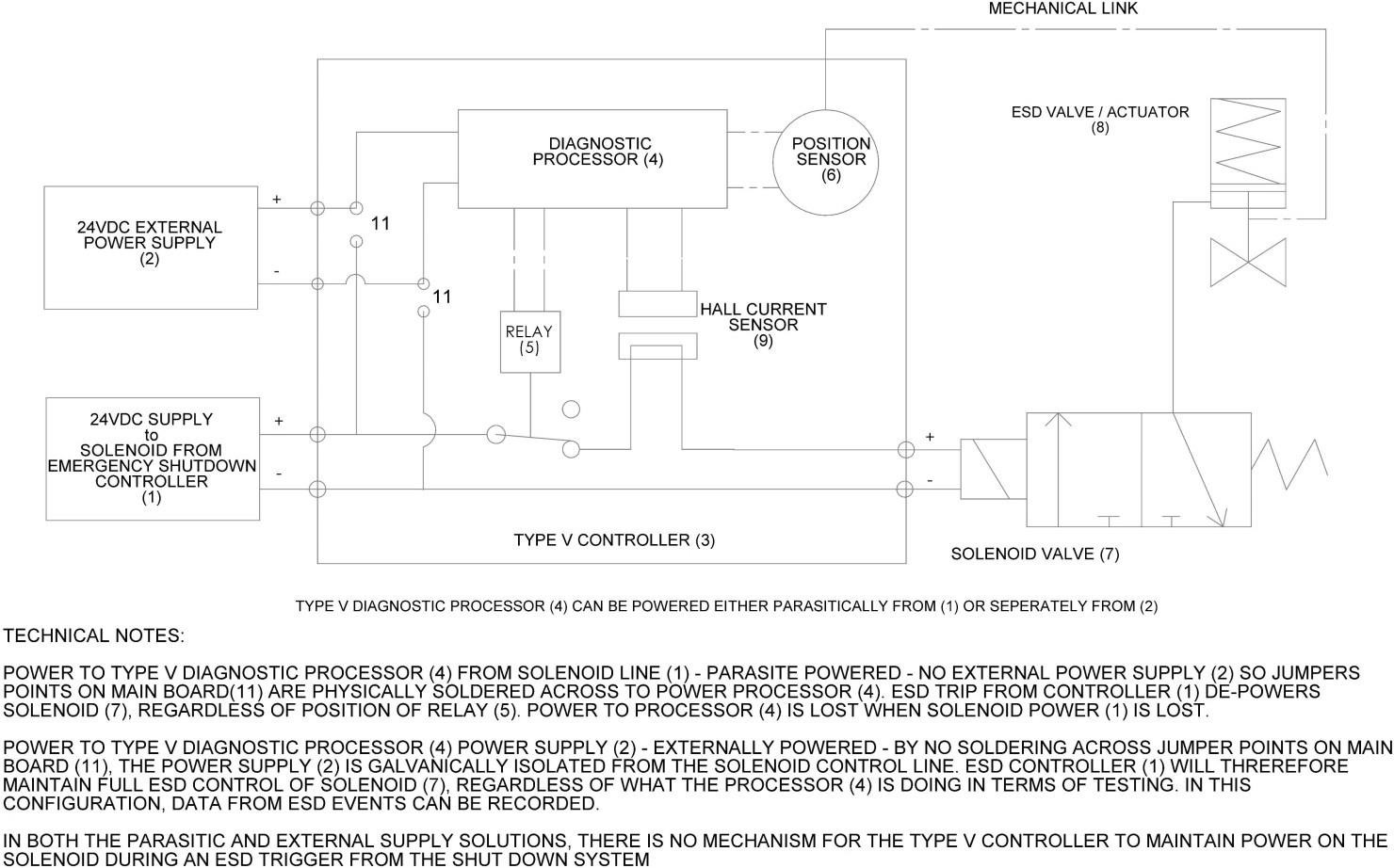 IVS 2022 | Technical Conference
10
ORGANIZERS
SCIENTIFIC COMMITTEE
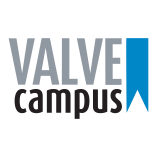 VALVESCAN TYPE V SMART CONTROLLER
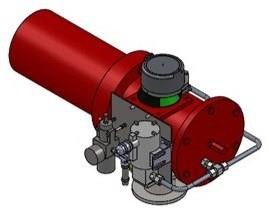 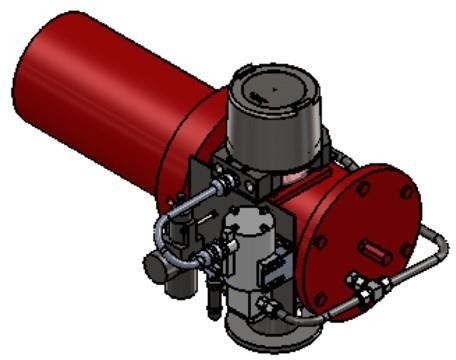 Utilises any make of Solenoid
Easy to retrofit - downtime 20 minutes
Fits anywhere a conventional S/Box can be installed
No special Piping required
IVS 2022 | Technical Conference
11
ORGANIZERS
SCIENTIFIC COMMITTEE
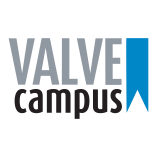 FEATURES
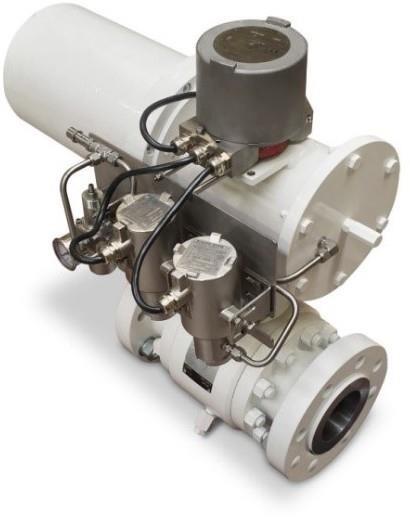 Full Valve Testing (FST/PST/SOT) and ESD Datalogging with up to 4 x Independent Position Monitoring Switches or 2 x Independent 4-20mA  Transmitters

IP67 316SS Enclosure with 6 Conduit Entries for flexibility

Integrated Solid State Position Monitor

Communication via HART (VA & VI). Alternative options for Bluetooth and Modbus. (VS only)

Up to 5 x Digital Inputs and 4 x Digital Outputs (typically for Local Control Panel connection)

Up to 2 x Active Analogue Inputs, 1 x Passive Analogue Input and 2 x Analogue Outputs (version dependent)

Solenoid Current Monitoring (VA and VI variants only)

Position and Pressure Monitoring

Onboard Diagnostic Analysis

Optional ‘Automatic’ test feature – device can self initiate tests at regular intervals (in line with IEC 61508 standard  recommendation

Multiple Power Options including Loop Powered

Exd (ia) and Ex ib Certified
IVS 2022 | Technical Conference
12
ORGANIZERS
SCIENTIFIC COMMITTEE
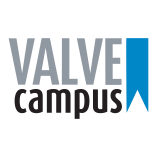 TYPE V CONTROLLER – OPERATION & DIAGNOSTICS
REMOTE OPERATION
Valve Signature
Partial Stroke Testing
Solenoid Testing
Full Stroke Testing
Valve/Actuator Characteristics – Comparative Analysis
Targeted Fault Finding
Cloud Upload Option (with VDMS)
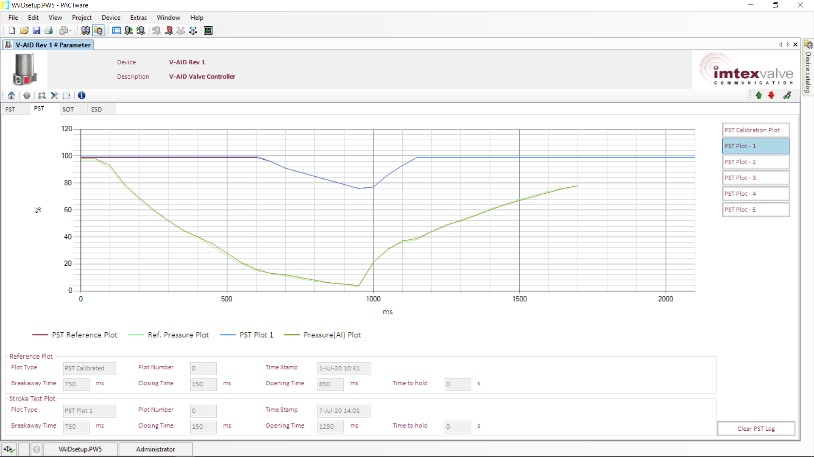 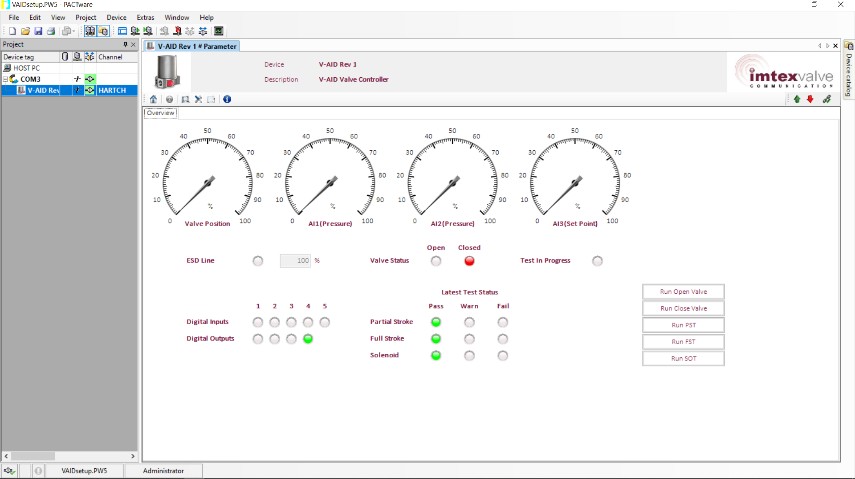 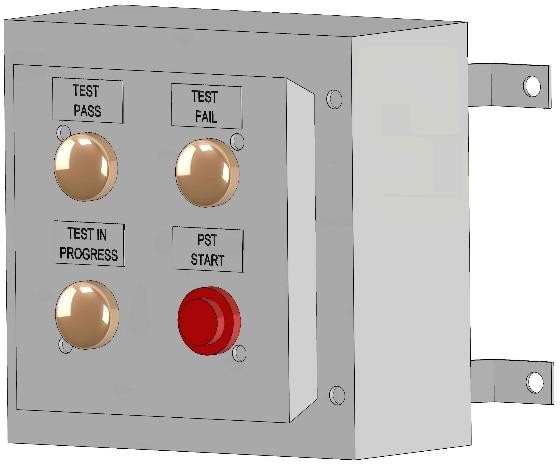 LOCAL
Local Push Button Initiation
Local Pass/Fail Indicators
Automatic Test Option
IVS 2022 | Technical Conference
13
ORGANIZERS
SCIENTIFIC COMMITTEE
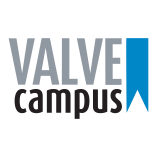 TYPE V CONTROLLER – SIMPLY DATALOGGING FOR ON-OFF VALVES
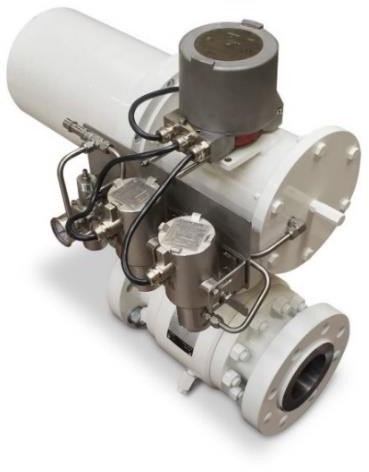 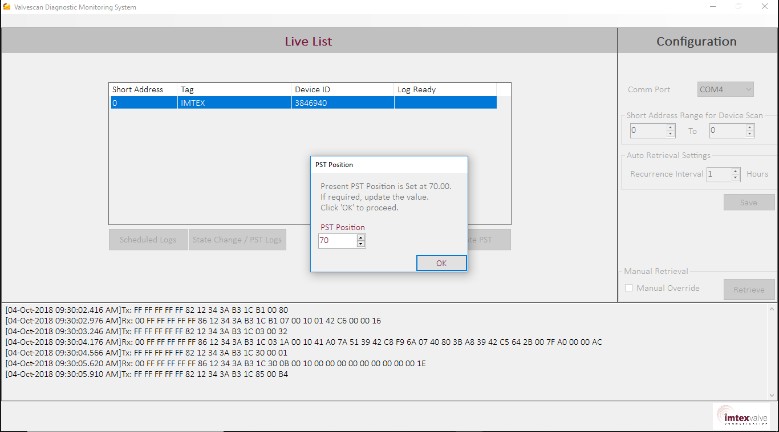 WHAT IF YOU DON’T WANT / NEED TO PERFORM TESTING?

BECAUSE:

Valves are not as critical (Process Control Valves)
Valves operate relatively frequently
Operational Constraints

SOLUTION – TYPE V and VDMS

V-ID Data Logging Solution –Smart Transmitter
Loop Powered Transmitter with Position, Pressure and  Solenoid Current Monitoring
Simplified Set-up and Configuration via HART
Simplified data retrieval options including the revolutionary  VDMS solution for End-to-End Diagnostics and Monitoring
Local and Cellular Wireless Monitoring with Cloud Analyse
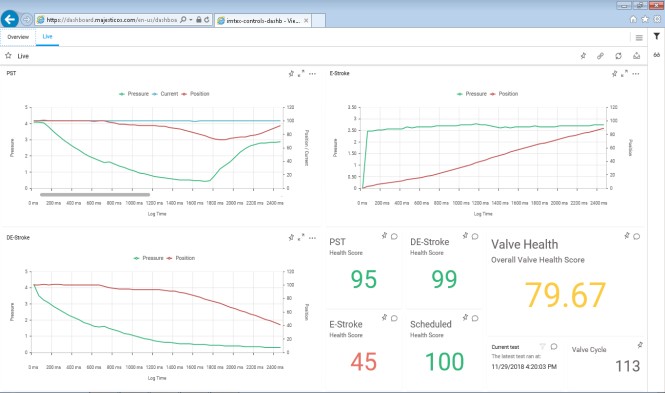 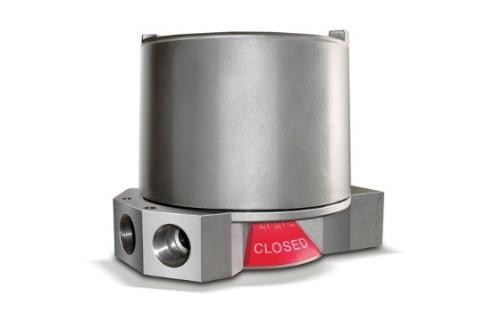 IVS 2022 | Technical Conference
18
ORGANIZERS
SCIENTIFIC COMMITTEE
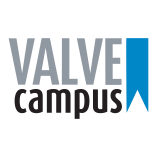 TYPE V / VDMS IMPLEMENTATION – CONTINUOUS IN-SERVICE VALVE MONITORING
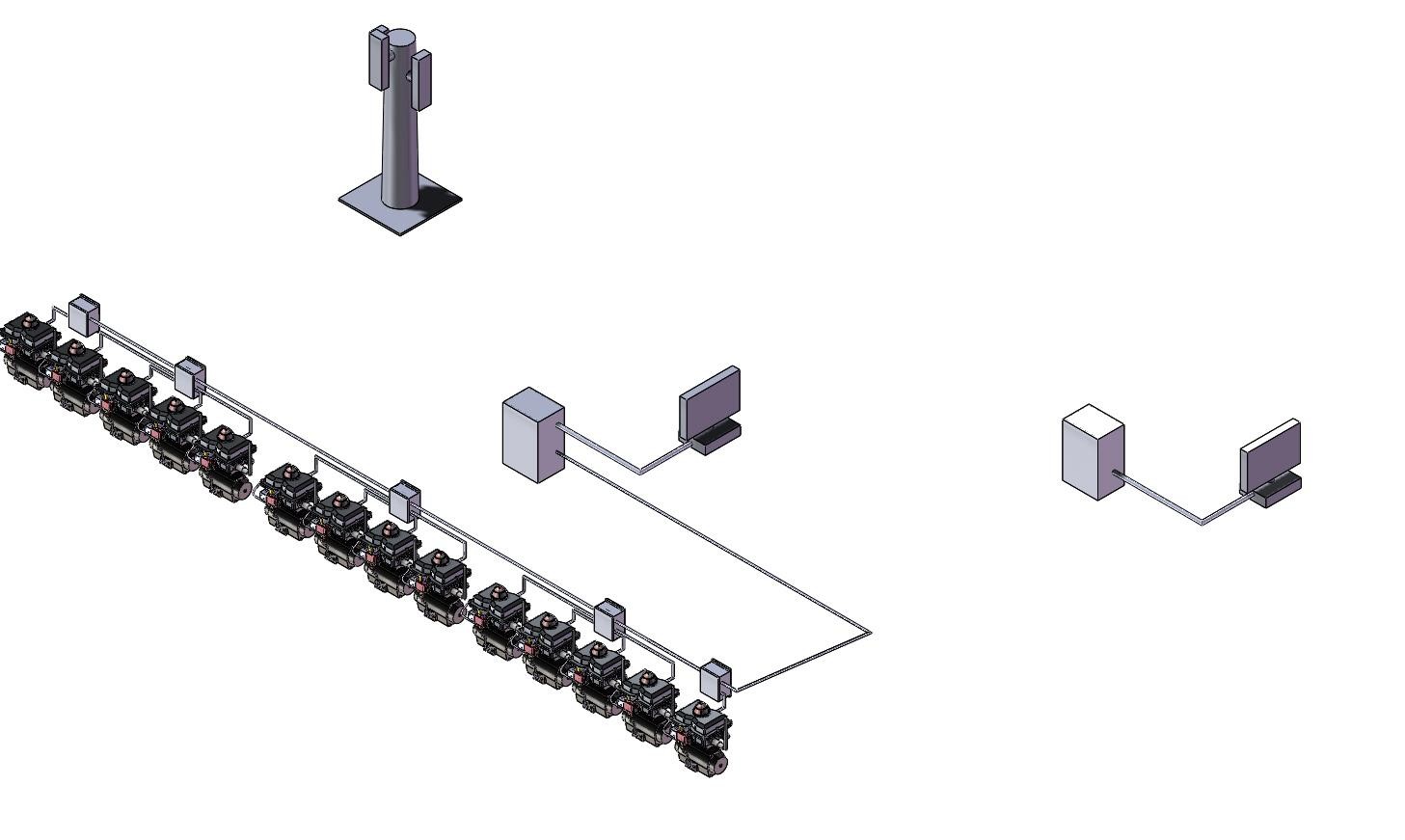 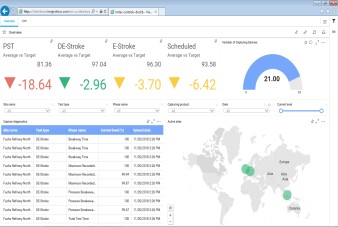 Cellular Mast
4. Valve performance raw data  harvested directly to Cloud via a Cellular network connection
3. Plant Safety System and/or Process Control System –  No Additional Infrastructure Required at Plant Level as  data is shared directly to the cellular network
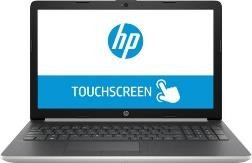 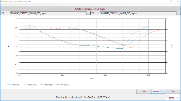 5. ValveHealth Application to analyse field data  and provide real-time information and feedback to  key Plant personnel on the health of each  automated valve
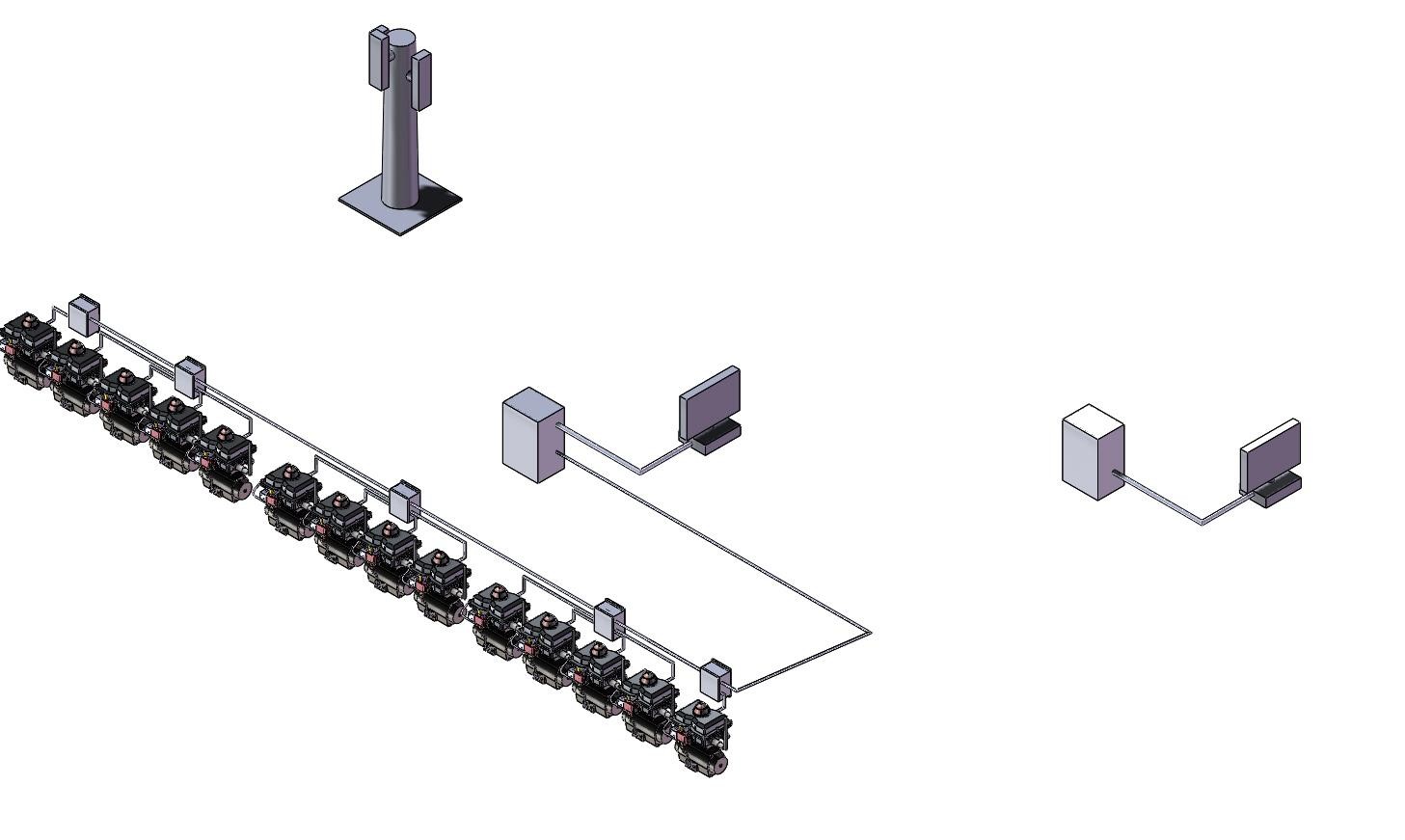 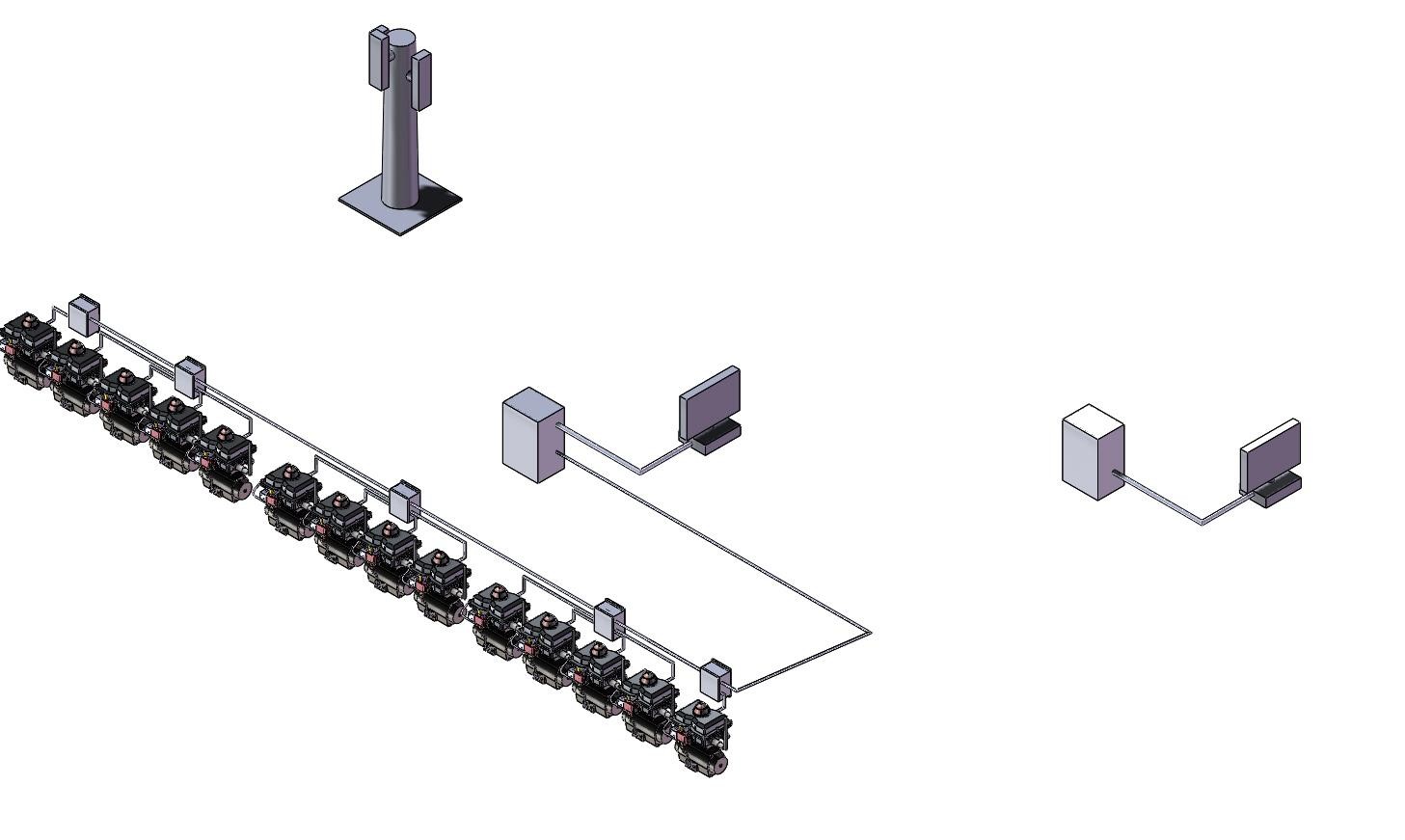 2. Automated Valve Assembly (Valve, Actuator &  Solenoid) equipped with VFMD incl Cellular SIM is  put into service and feeds information to Cloud  regularly. Benchmarking can be done at this stage  (no requirement for the VDMS Plant Master  Application)
VALVE INTO SERVICE
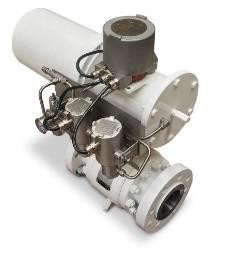 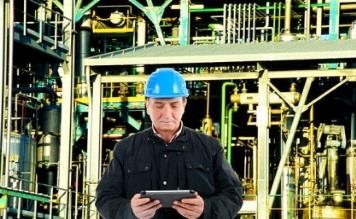 1. VDMS Plant Master Application  allows valve ‘As New’ operation data  to be logged at FAT and/or First  Commission. Shared to ValveHealth  Cloud
TEMPORARY HART  MODEM CONNECTION
IVS 2022 | Technical Conference
19
ORGANIZERS
SCIENTIFIC COMMITTEE
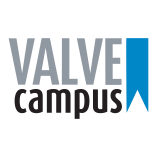 PARTIAL STROKE TESTING AND VALVE DIAGNOSTICS TAKEAWAYS
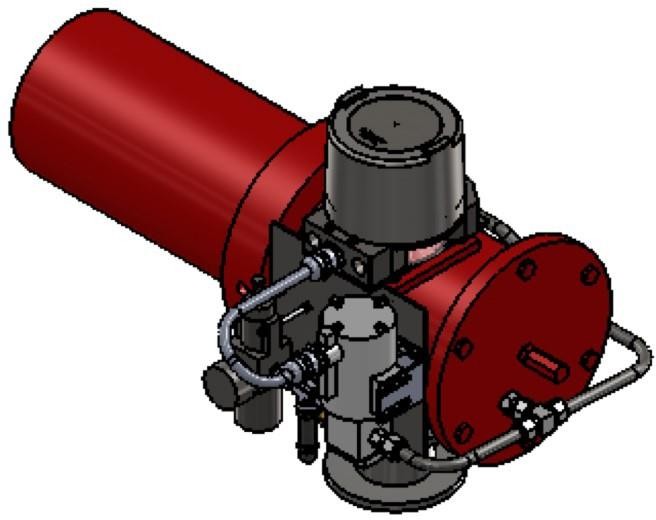 Retrofit without the need for significant plant modifications

Fully scaleable – Local operation through to full automated condition monitoring solutions

No negative impact on Functional Safety – only the benefit gained from PST  implementation

VDMS End-to-End Solution for Datalogging every valve operation WITHOUT affecting Plant  Operational Control

SAFETY AND DIAGNOSTIC SOLUTIONS WITHOUT COMPROMISE!!
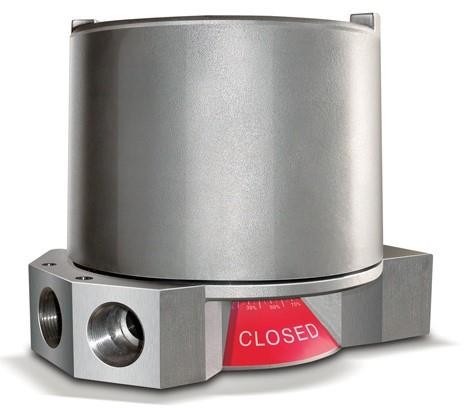 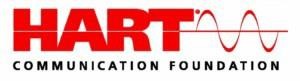 IVS 2022 | Technical Conference
20
ORGANIZERS
SCIENTIFIC COMMITTEE
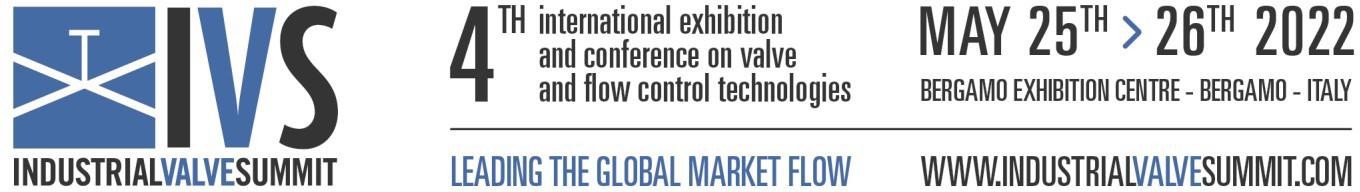 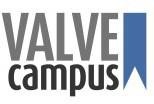 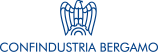 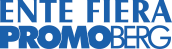 Q & A SESSION
Thank you for your attention!
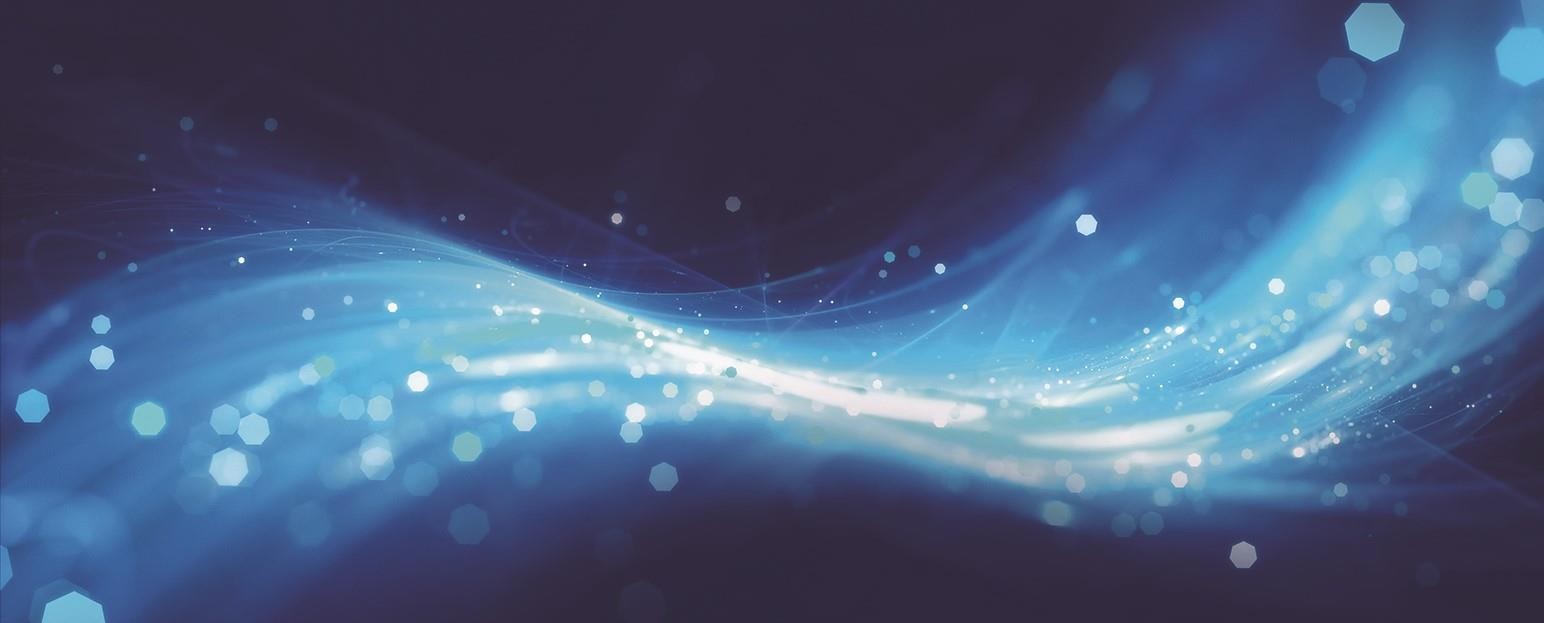 IVS 2022
Technical Conference